1 Samuel 17:25–27
25 And the men of Israel said, “Have you seen this man who has come up? Surely he has come up to defy Israel. And the king will enrich the man who kills him with great riches and will give him his daughter and make his father's house free in Israel.” 26 And David said to the men who stood by him, “What shall be done for the man who kills this Philistine and takes away the reproach from Israel? For who is this uncircumcised Philistine, that he should defy the armies of the living God?” 27 And the people answered him in the same way, “So shall it be done to the man who kills him.”
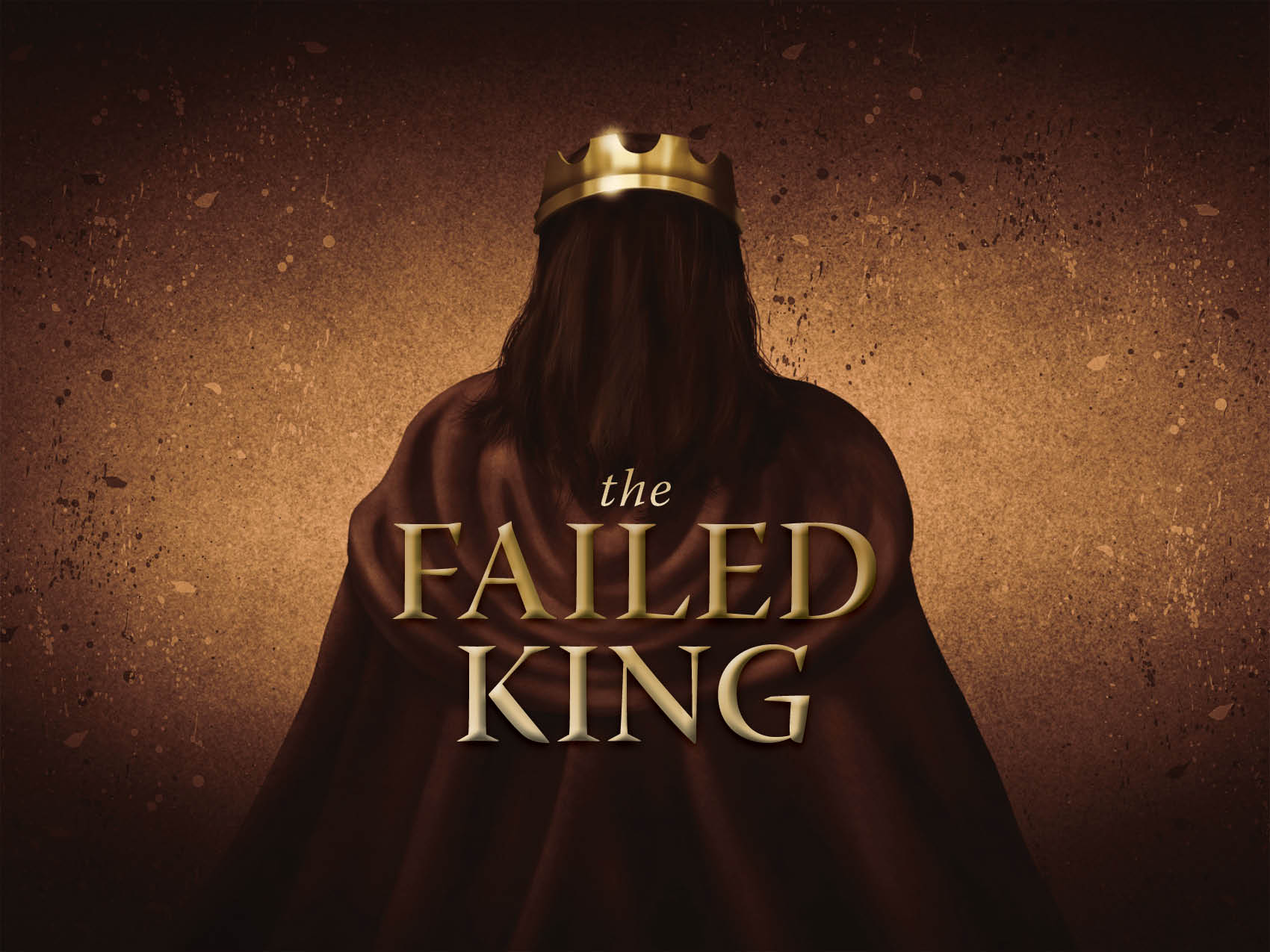 Where is King Saul?
1 Samuel 17:8, 11, 13–14
1 Samuel 17:31–33
After Saul appears, what does he place his trust in? 
1 Samuel 17:38–40
Saul failed to lead like a king.
He led like the king Samuel warned the people about. 
1 Samuel 8:11–18
1 Samuel 17:25
Saul failed to trust in God.
Saul was the “Goliath” of Israel. 
1 Samuel 9:1–2
But Saul hid like a coward. 
1 Samuel 17:16, 26, 38
He had the body of a “giant” and the faith of a grasshopper.
Numbers 13:30–33
Saul failed to see an opportunity.
Saul had made numerous mistakes as a king.
1 Samuel 13:11–15; 15:17–23, 28–29
Saul had already been rejected as God’s king. 
1 Samuel 16:13–14
But Saul could have used the battle against Goliath to prove his faith and kingship to God. 
2 Chronicles 32:24–26